MODULE 11:Guidelines for Trainers
Sanja Nel (M.Diet, RD(SA))
Friede Wenhold (PhD, RD(SA))
Louise van den Berg (PhD, RD(SA))
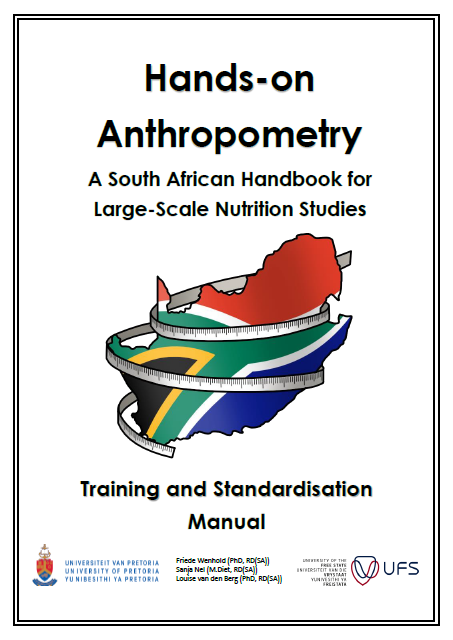 Note: this module is only intended for training the lead anthropometrists / site co-ordinators, not for all anthropometry field workers
This presentation is intended for use with the training manual
Hands-on Anthropometry: A South African Handbook for Large-Scale Nutrition Studies
Module 11: Guidelines for Trainers

Available online at https://www.up.ac.za/centre-for-maternal-fetal-newborn-and-child-healthcare/article/3043272/anthropometry-body-composition-and-growth-assessment
Licensed under Creative Commons Attribution-ShareAlike 4.0 (CC BY-SA) International License. May be freely used and distributed with appropriate credit. Reasonable alterations are allowed; altered materials must be distributed under the same CC BY-SA licence
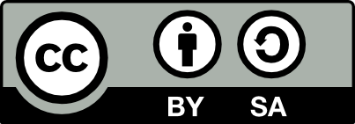 Hands-on Anthropometry – Module 11 – Guidelines for Trainers
[Speaker Notes: NOTE TO TRAINERS: Only present this module if you are training trainers (i.e. site lead anthropometrists or site co-ordinators that will need to conduct their own training and standardisation exercise) – anthropometry field workers do not have to complete this module; you can progress directly to the standardisation exercise.]
Learning outcomes
By the end of this session, you will know:
The roles and responsibilities of the different team members.
How to prepare the venue to present a training.
How to prepare the necessary training materials.
Which volunteers you need to recruit to conduct the training.
Hands-on Anthropometry – Module 11 – Guidelines for Trainers
Roles and Responsibilities
A reminder: the anthropometry team
Hands-on Anthropometry – Module 11 – Guidelines for Trainers
[Speaker Notes: A reminder that the anthropometry team typically consists of:
The anthropometry planning team:  responsible for planning anthropometric data collection, compiling manuals and guidelines, and training the lead anthropometrists.
One lead anthropometrist (coordinator) per study site: responsible for training all the anthropometry field workers at their sites, conducting standardisation exercises, and monitoring day-to-day data collection.
Two anthropometry field workers per team, of which one is trained as an anthropometrist and one as an assistant – they work together to take the anthropometric measurements.]
Roles and Responsibilities
Hands-on Anthropometry – Module 11 – Guidelines for Trainers
[Speaker Notes: The entire survey team is involved in some aspects of the anthropometry training. The exact responsibilities of various team members (with regard to training) are study-specific, but the table describes a typical role delineation.

Anthropometry planning team
Compile the training materials and forms.
Organise and conduct the training of all the lead anthropometrists (site coordinators) – this “training of the trainers” should include a standardisation exercise.
Collate results of standardisation exercises from all the trainings, analyse the results, report on them.
Provide support to site lead anthropometrists in conducting their own trainings.

Lead anthropometrists (co-ordinators) for each study site
Attend the “training of trainers”.
Organise and conduct the training of all the anthropometry fieldworkers (anthropometrists and assistants) at their sites
Conduct the standardisation exercise after the training is completed.

Anthropometry field workers – that is, the anthropometrists and their assistants 
Attend training and participate in the standardisation exercise. 
Important: No fieldworker will be allowed to collect any anthropometric data if they have not done this.

Additionally, all team members involved in planning, field work and data analysis must view the online/recorded “introduction to anthropometric assessment” presentation]
Preparing the training venue
Make sure your venue:
Has hairs and tables for participants and volunteers.
Has electricity and a data projector – for the PowerPoint presentations
Take an extension cord and multiplug with you just in case.
Is large enough to maintain adequate distance between participants for COVID-19 prevention
Has adequate space to allow participants to practice their skills 
on volunteers and/or each other
Has a suitable space to conduct the standardisation exercise (Module 12)
Provides refreshments and lunch 
or advise participants ahead of time if they need to bring their own.
Hands-on Anthropometry – Module 11 – Guidelines for Trainers
[Speaker Notes: Module 11.2a: Preparation of the venue
The first step in organising a training is to identify a suitable venue. Local Departments of Health and universities may have suitable venues available. Keep the following in mind when choosing a venue:
You will need chairs and tables for participants to sit at, plus extra chairs for the volunteers.
The training uses PowerPoint presentations; make sure the venue has electricity and a data projector. It is a good idea to always have an extension cord and multiplug with you when conducting trainings.
There should be adequate space to allow participants to practice their skills on volunteers and/or each other.
Additionally, make sure there is a suitable space to conduct the standardisation exercise (described in detail in Module 12)
Make provision for refreshments for participants and volunteers. Provide lunch, or advise participants ahead of time if they need to bring their own.]
Preparing the training materials
You need to provide:
One printed copy of the training manual for each participant.
Stationery 
Anthropometric equipment for demonstration, practice, and the standardisation exercise (Module 12). 
Use the survey equipment.
Remember “consumables” such as cosmetic pencils, spare batteries and lubricating oil.
Tablets and chargers and/or paper forms
Supplies for infection prevention and control, including disposable gloves, masks, sanitising solution and paper towels.
Hands-on Anthropometry – Module 11 – Guidelines for Trainers
[Speaker Notes: Module 11.2b: Preparation of the training materials
The first step in organising a training is to identify a suitable venue. Local Departments of Health and universities may have suitable venues available. Keep the following in mind when choosing a venue:
You will need chairs and tables for participants to sit at, plus extra chairs for the volunteers.
The training uses PowerPoint presentations; make sure the venue has electricity and a data projector. It is a good idea to always have an extension cord and multiplug with you when conducting trainings.
There should be adequate space to allow participants to practice their skills on volunteers and/or each other.
Additionally, make sure there is a suitable space to conduct the standardisation exercise (described in detail in Module 12)
Make provision for refreshments for participants and volunteers. Provide lunch, or advise participants ahead of time if they need to bring their own.
The following supplies and equipment will also be needed:
One printed copy of the training manual for each participant.
Stationery (even if participants bring their own, it is wise to have extra). Clipboards come in handy.
Anthropometric equipment for demonstration and practice, as well as for the standardisation exercise (see Module 12). 
Use the same equipment that you will be using for the survey, so that anthropometrists can become familiar with the equipment.
In addition to the anthropometric equipment, the anthropometrist’s kits should also include:
Spare batteries for scales
Screwdrivers to open battery compartments, if necessary (depending on model)
Machine oil, to lubricate the moving parts on length and height meters
A ruler, for measuring the height of incompressible hairstyles
A regular dressmaker’s measuring tape
Wax-based cosmetic pencils for marking measurement sites on skin (black/brown and white) with a sharpener
Alcohol swabs, “wet wipes” or tissues for cleaning off pencil marks
Sanitiser for hands and equipment
Disposable latex/nitrile examination gloves
Disposable face masks
Paper towels
Extra forms and pens
Disposable nappies for babies
If tablets will be used for data collection in the survey, they should be available during the training. Remember to bring the chargers!
Supplies for infection prevention and control, including disposable gloves, masks, sanitising solution and paper towels for infection prevention and control.]
Recruiting volunteers
Volunteers are needed for trainees to practice their skills
At minimum, try to get:
One baby <12 months
One child 2-5 years
One older child / adolescent
One thin or normal weight adult
One obese adult
The more volunteers, the better!
Trainees can also practice on each other
Preferably do not use the same volunteers for training and the standardisation exercise
Hands-on Anthropometry – Module 11 – Guidelines for Trainers
[Speaker Notes: Module 11.3: Recruiting volunteers 
Volunteers are needed for the training itself (for the trainer to demonstrate measurement techniques on, and the participants to practice) as well as for the standardisation exercise. The volunteers needed for the standardisation exercise are discussed in Module 12.
For studies that include all age groups and the basic anthropometry described in this manual, it is recommended you have the following persons available for trainees to practice anthropometric techniques:
A baby younger than one year. 
A small child (age 2-5 years).
An older child/adolescent.
A thin or normal weight adult.
An overweight/obese adult (since many of the measurements are more difficult to take on obese adults, particularly persons with a lot fat around the abdomen).
Try to recruit as many volunteers as you can – the more volunteers you have, the fewer times each person will have to be measured. Trainees can also practice taking the measurements on each other; this eliminates the need to recruit adult volunteers. An easy way to recruit volunteers is to ask friends and family members of trainees to volunteer.
You should offer your volunteers refreshments.]
Thank you
Questions and Discussion